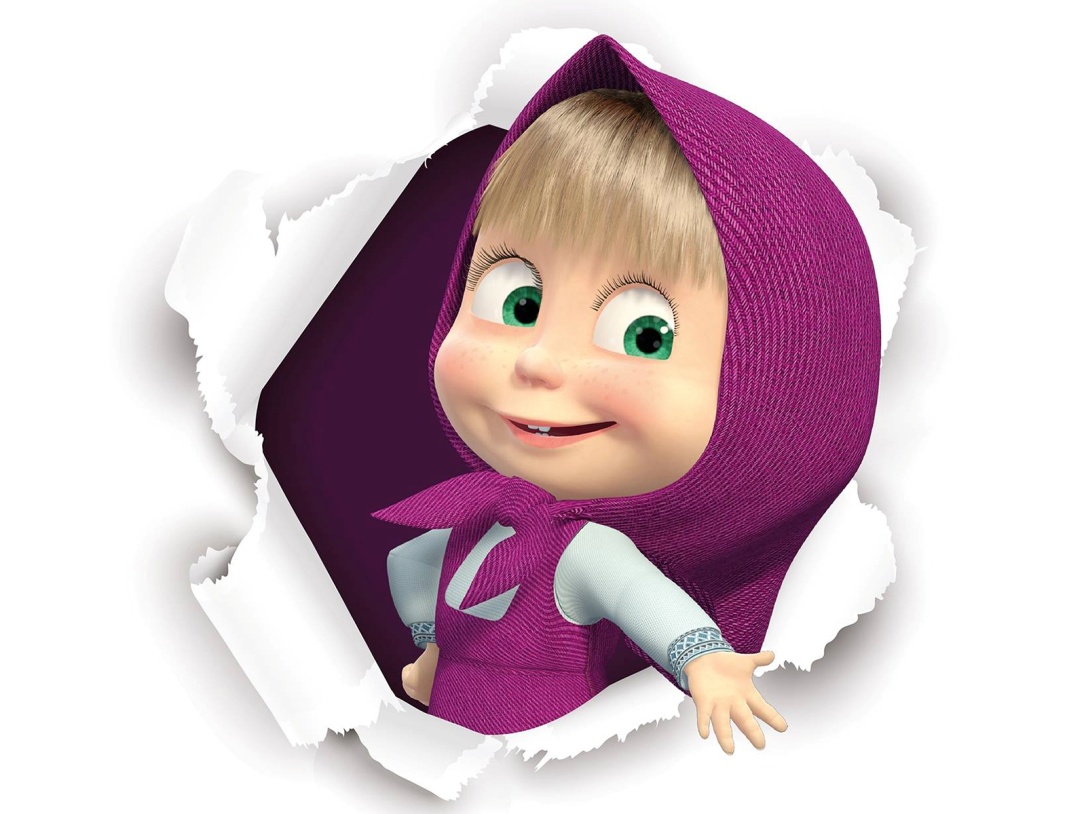 Съхраняване на информацията
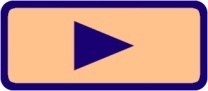 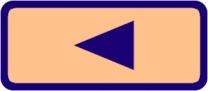 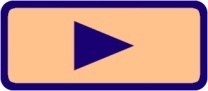 Паметта  най-старият «инструмент» за съхраняване на информация…
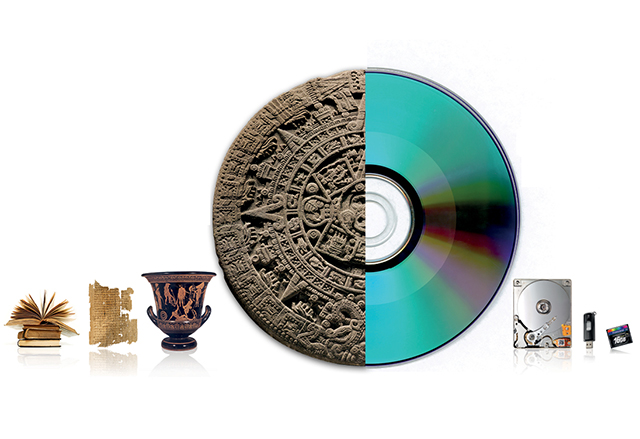 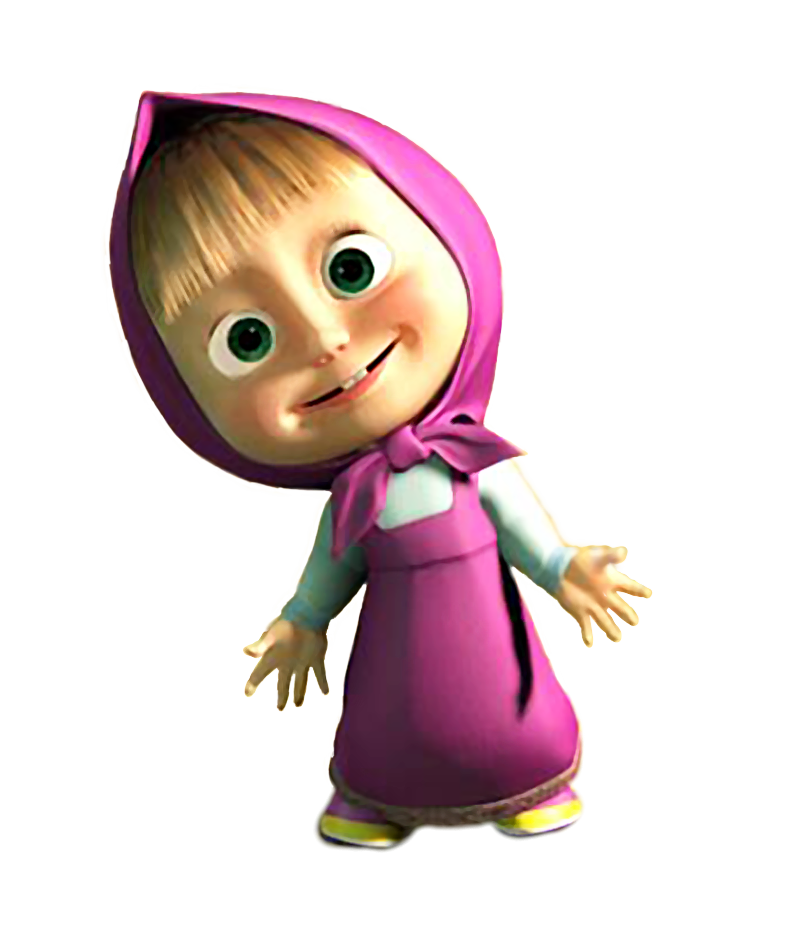 …хората винаги са мислели как да запишат информацията за по-дълго време
ПЕЩЕРНИ  РИСУНКИ
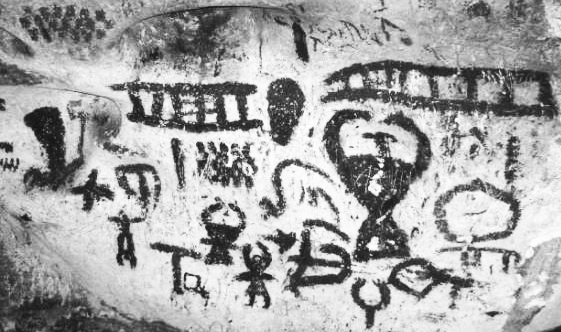 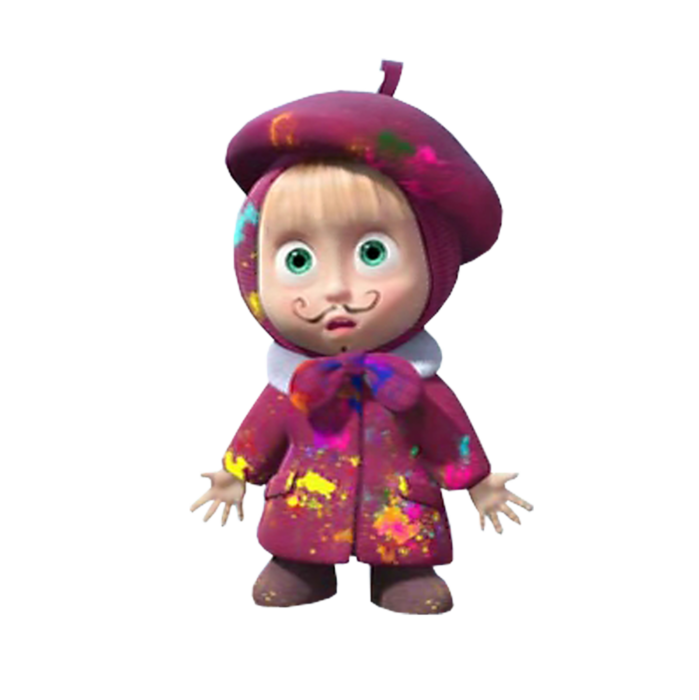 Рисунки от пещера Магурата от преди 7000 години. Рисувани с въглен.
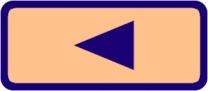 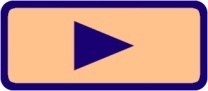 [Speaker Notes: Според специалистите те са на поне 7000 години. Изобразени са сакрални и ловни сцени. Слънчевият годишен календар от късния енеолит с добавки през раннобронзовата епоха е с голяма точност и прецизност на записите.]
ЕГИПЕТСКИ ЙЕРОГЛИФИ
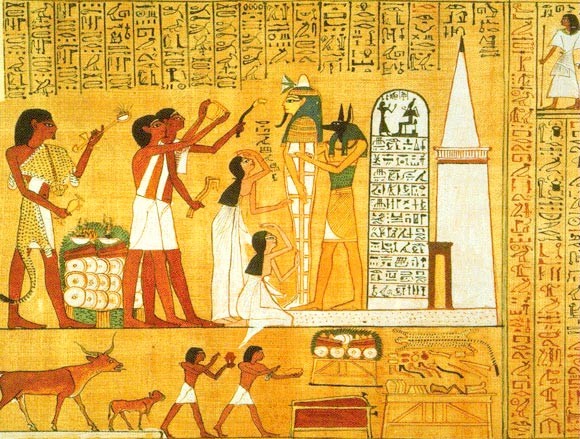 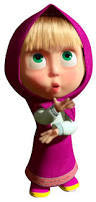 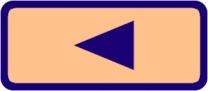 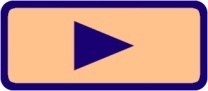 ЕГИПЕТСКИ ПАПИРУСИ
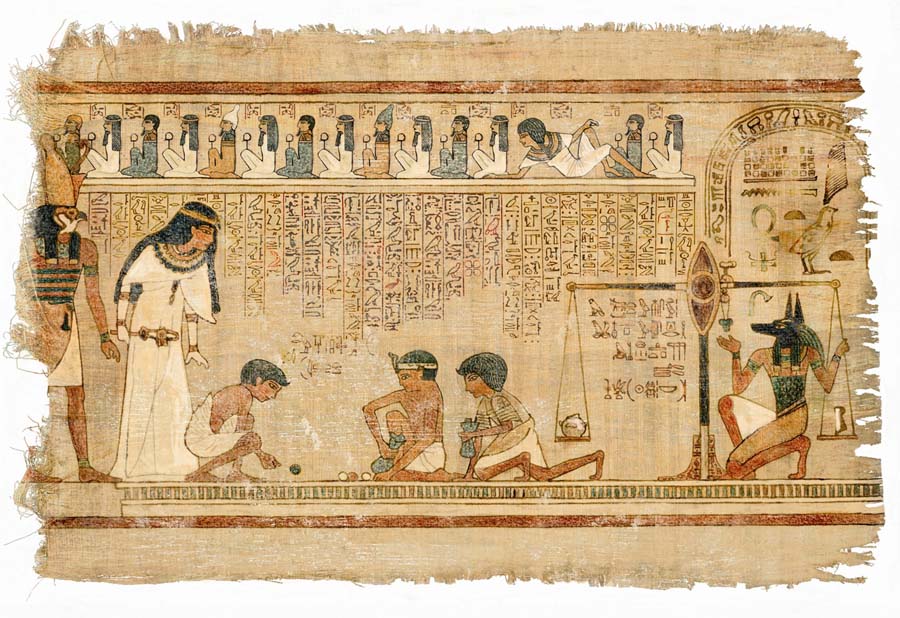 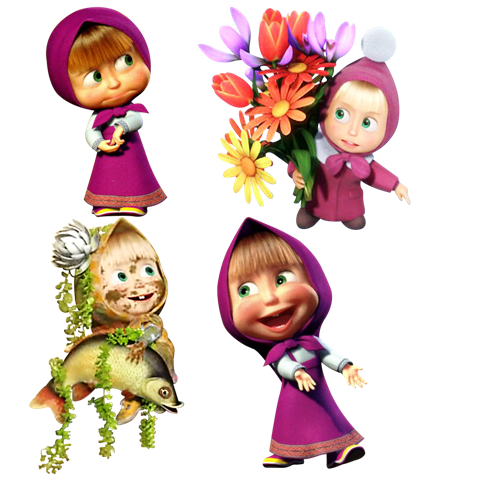 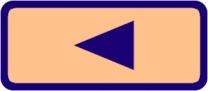 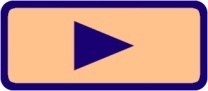 ГЛИНЕНИ ПЛОЧКИ
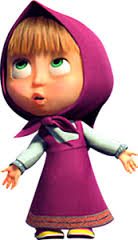 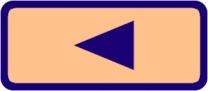 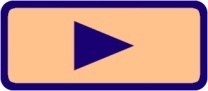 ВЪЗЛОВО ПИСМО
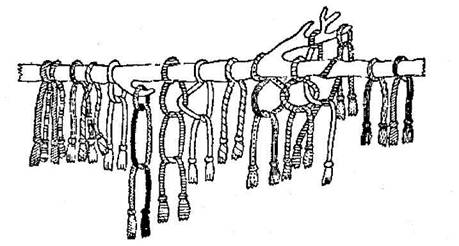 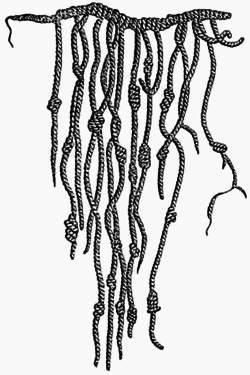 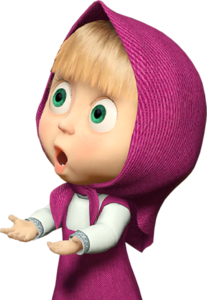 КИПУ – писмото на инките
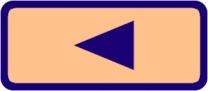 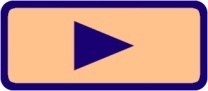 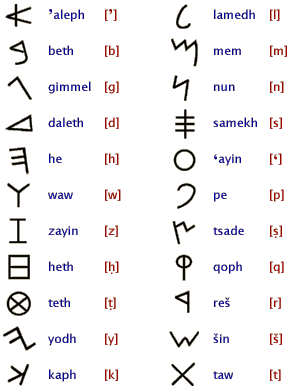 Финикийска азбука
АЗБУЧНА ПИСМЕНОСТ
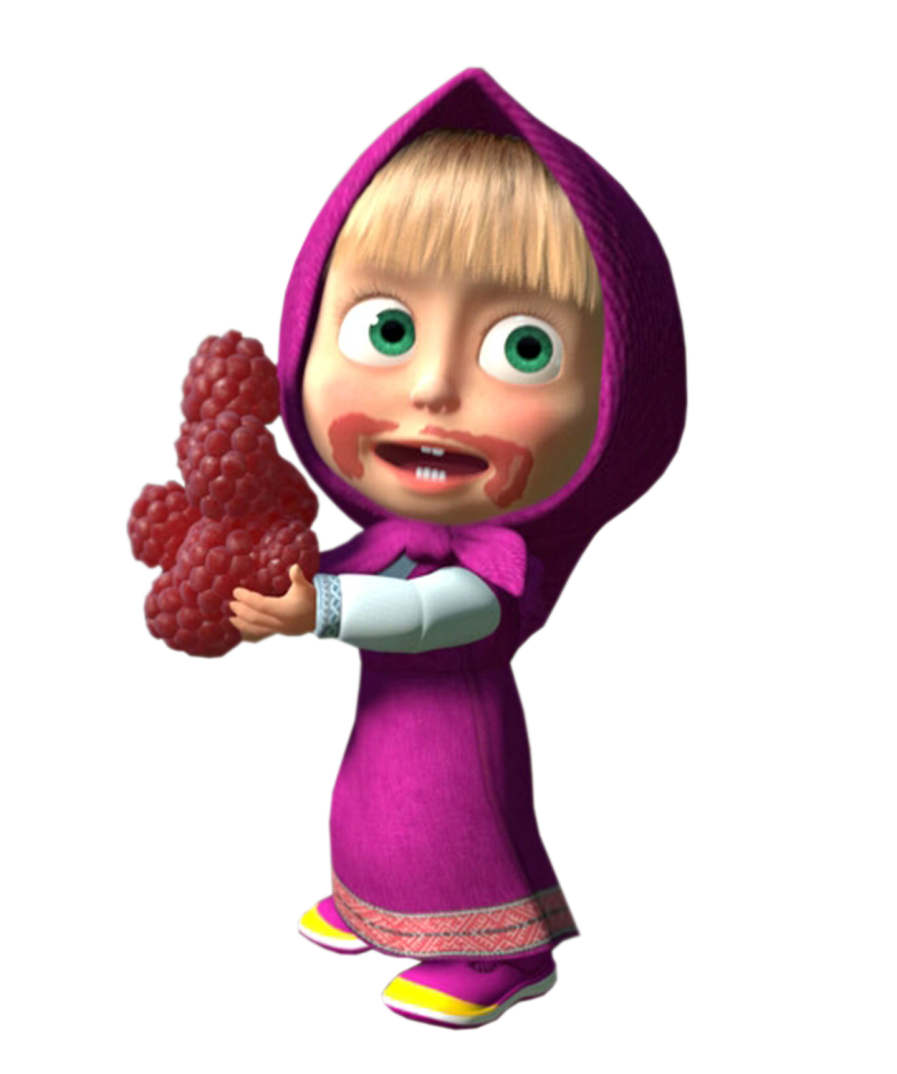 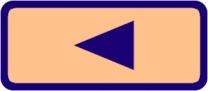 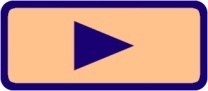 СЛАВЯНСКА ПИСМЕНОСТ
Глаголица и кирилица
Кирил и Методий – създатели на  славянската писменост
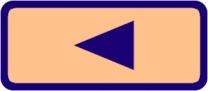 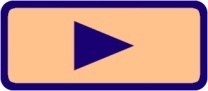 КНИГА
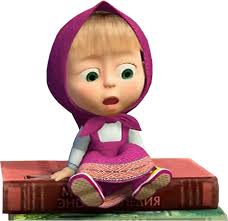 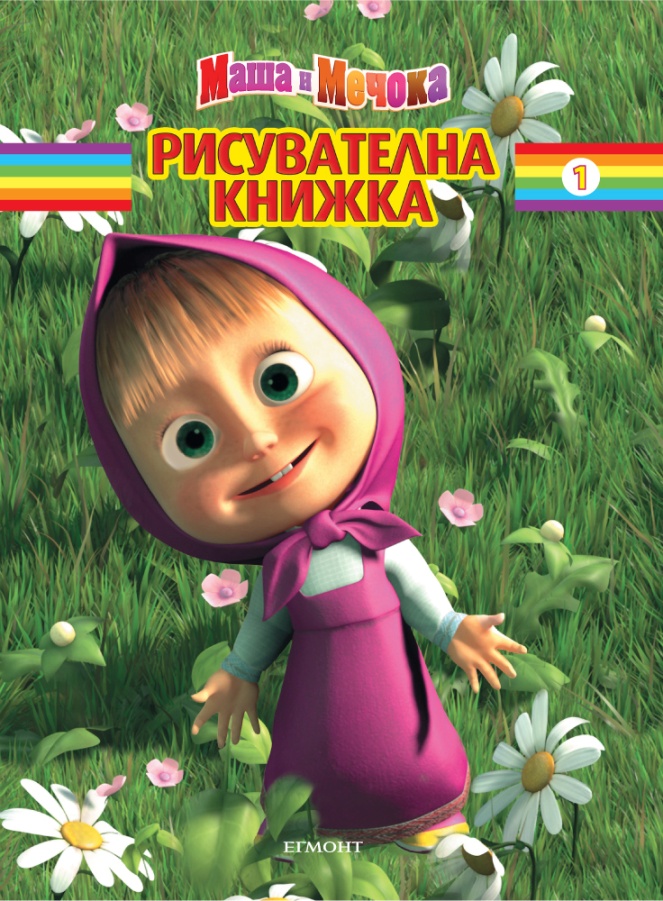 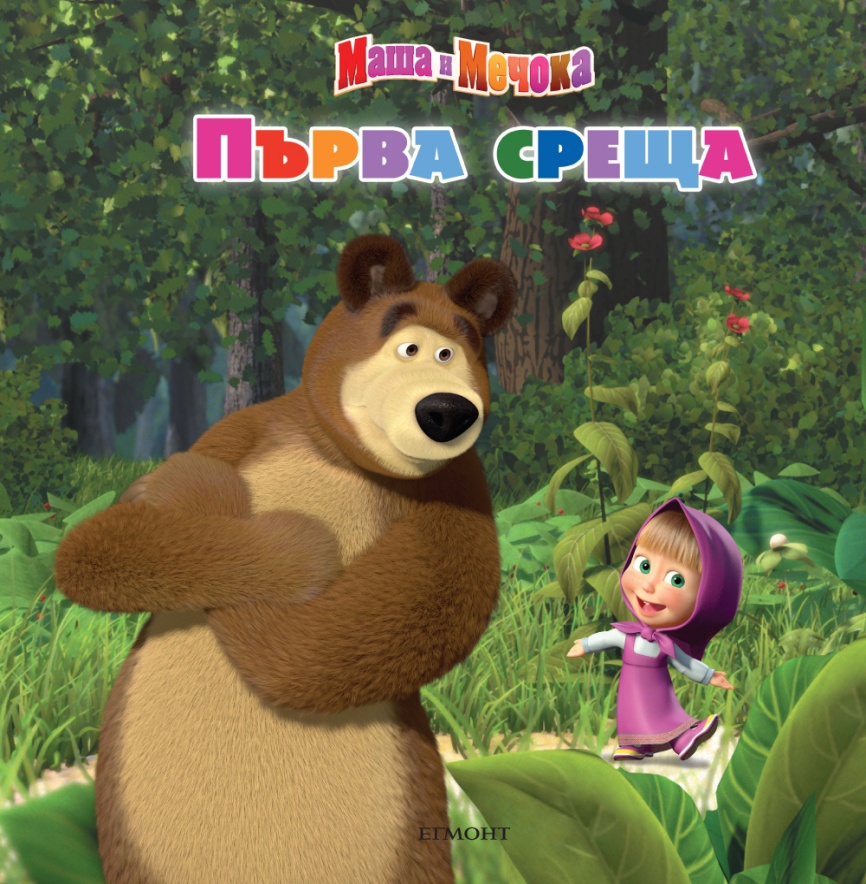 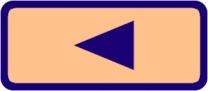 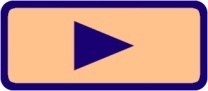 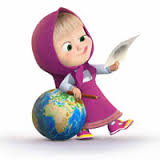 ФОТОГРАФИЯ
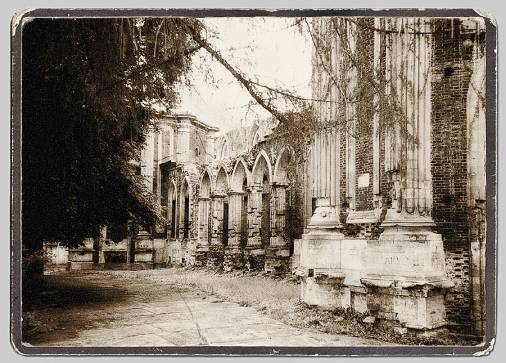 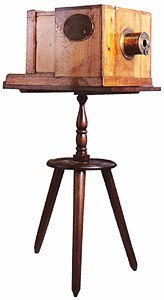 Един от първите фотоапарати, 1840 г.
Снимка от средата на XIX в.
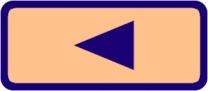 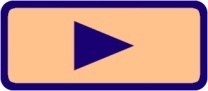 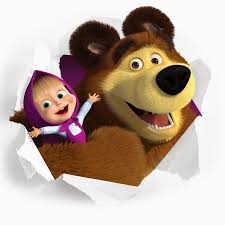 ЗВУК
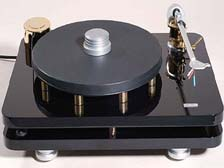 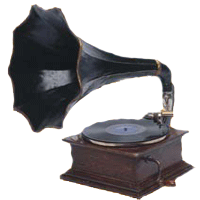 Грамофон, 30-е г. на XX в.
Грамофон, 70-80-е г. XX в.
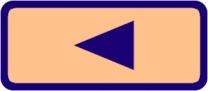 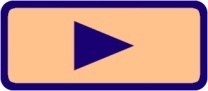 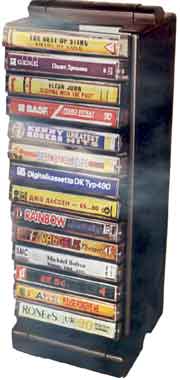 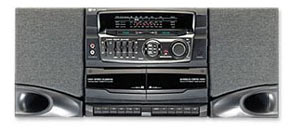 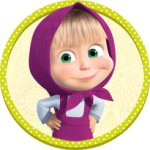 ЗВУК
Касетофон, края на XX  в.
Аудиокасети
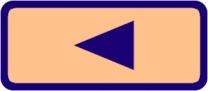 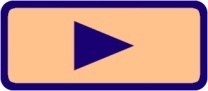 КИНО
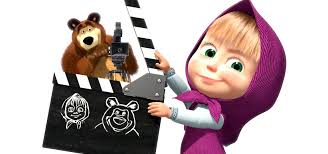 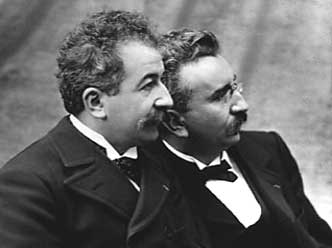 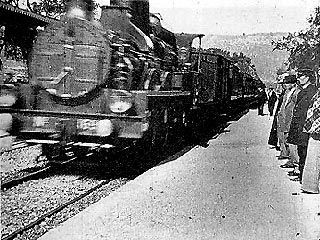 Братята Люмиер
"Пристигането на  влака."1895 г.
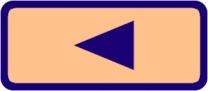 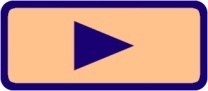 ВИДЕО
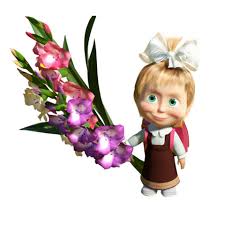 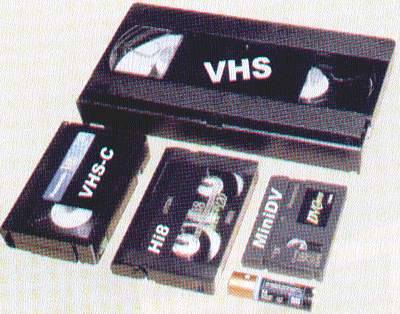 Видеомагнетофон и видеокасети
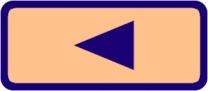 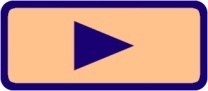 ДИСКЕТИ
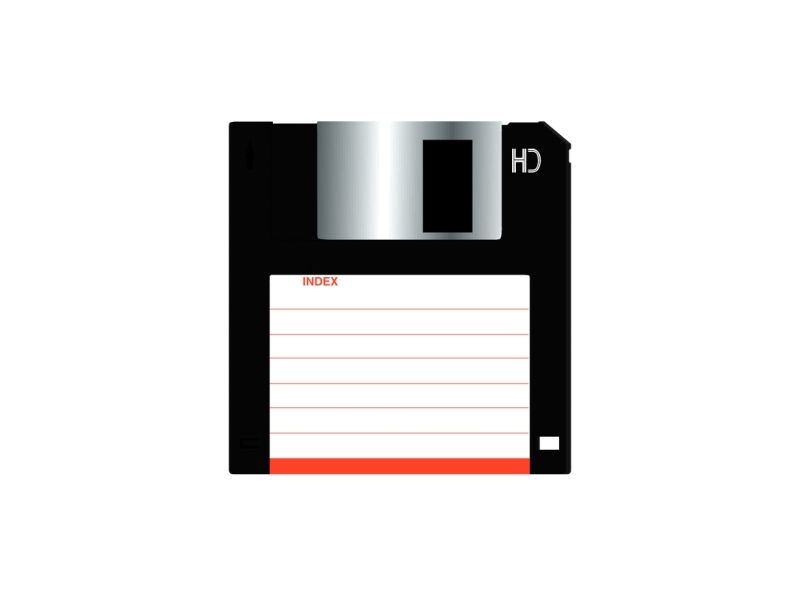 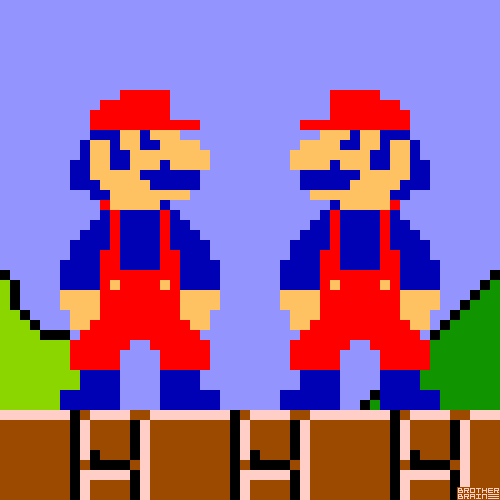 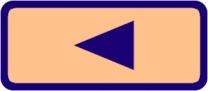 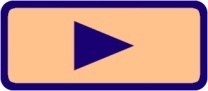 ДИСКОВЕ
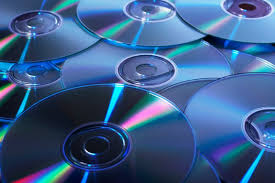 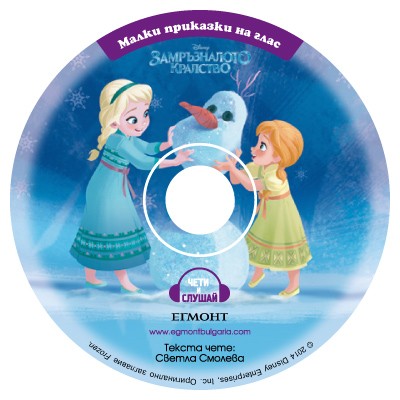 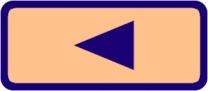 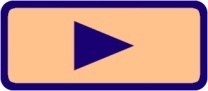 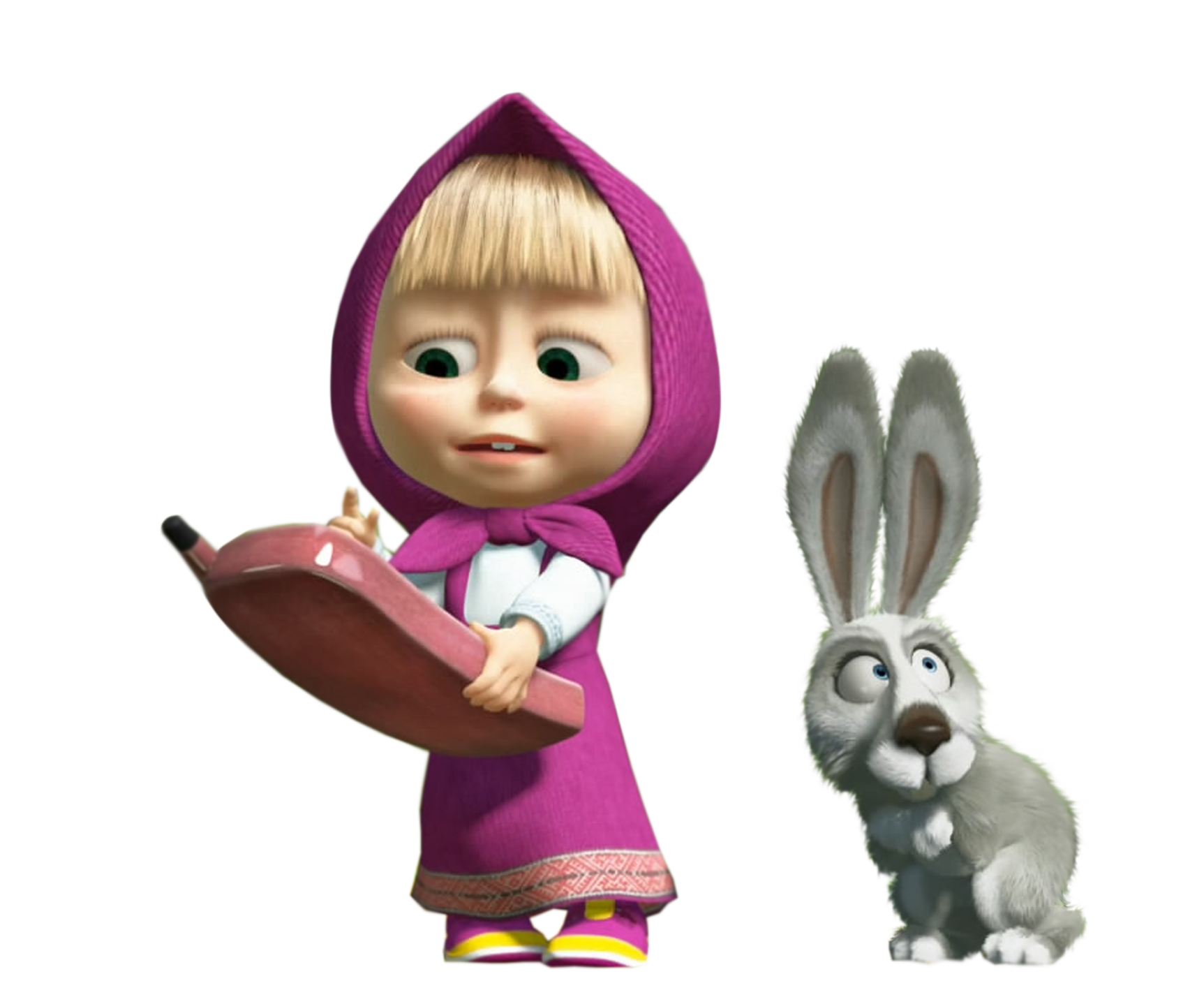 КАРТА ПАМЕТ
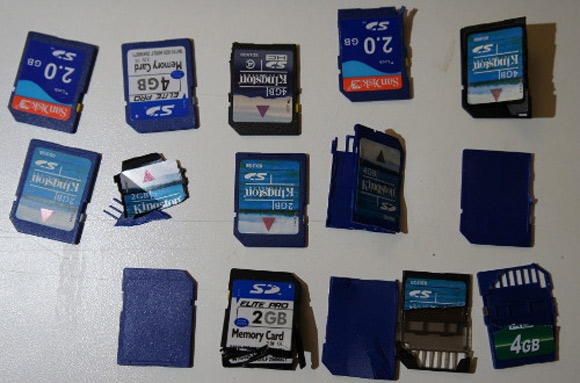 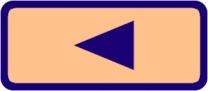 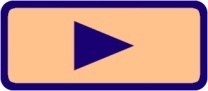 ФЛАШ ПАМЕТ
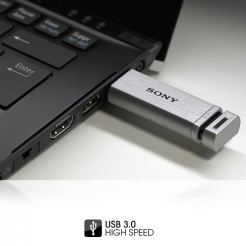 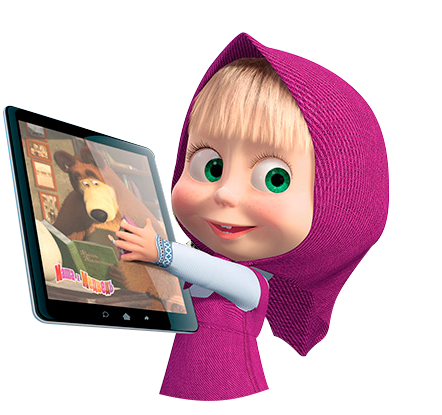 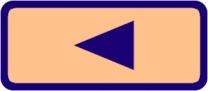 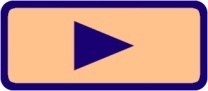 МУЛТИМЕДИЯ
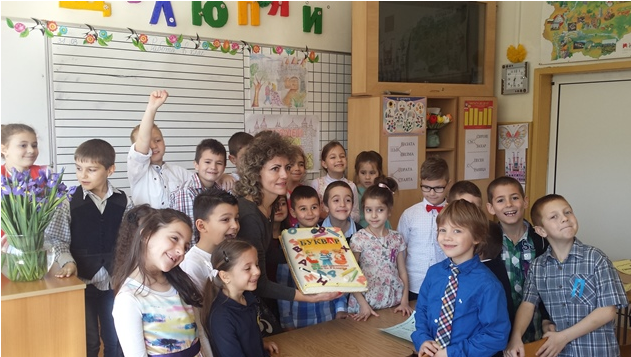 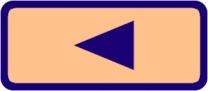 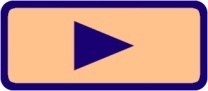 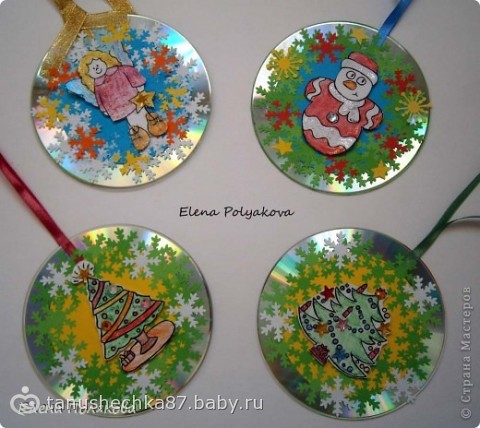 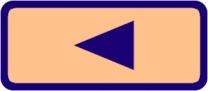